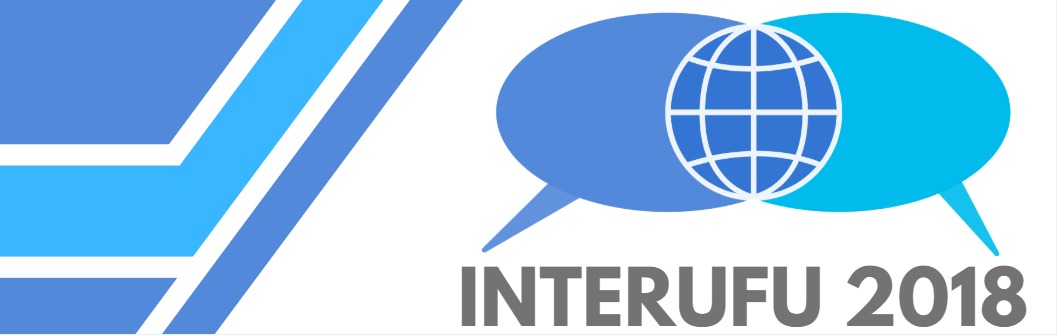 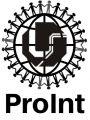 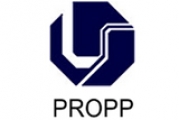 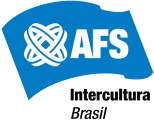 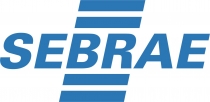 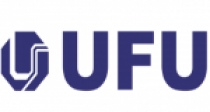 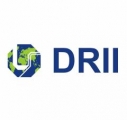 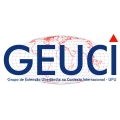 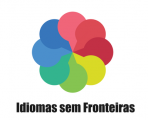 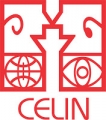 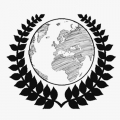 TÍTULO DO TRABALHO
APRESENTADORES